Tree Graph Modrel
Child Node
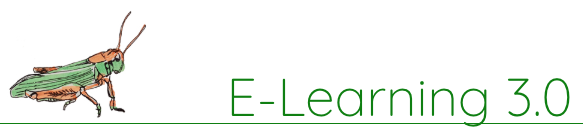 Root Node
here
E-Learning 3.0 NewsletterNewsletter archives are hereWeek 3: Graph
Parent Node
E-Learning 3.0Course Out line 
https://el30.mooc.ca/course_outline.htm
Post-It Found! The Low-Tech Side Of Elearning 3.0 ;-)
Child Node
Resources 
+ 3 more Child Nodes
Don’T Do Things To People, Do Things With People
The Neural Network Zoo
Child Node
Posts 
+ 6 more Child Nodes
Leaf Node
gibirger, 
via פλenK
This Post
Direct Link
Direct Link
A Gentle Introduction To Graph Theory
This Post
This Post
Child Node
Direct Link
ChildNode
Leaf Node
Leaf Node
Leaf Node
Leaf Nodev
Course Outline
Course Newsletter
Activity Centre
-1. Getting Ready
0. E-Learning 1 and 2
1. Data
2. Cloud
3. Graph
4. Identity
5. Resources
6. Recognition
7. Community
8. Experience
9. Agency

Videos
Course Events
Your Feeds
Submit Feed
Privacy Policy
Terms of Service
18 Sibling Nodes
[This Post]
[Direct Link]
Leaf Node
Leaf Node
Leaf Node
Leaf Node
Course Newsletter RSS
Child Node
Here it is:
 https://el30.mooc.ca/course_newsletter.xml